AA1D
Application de gestion dématérialisée des autorisations d’absence
DSI²
1
AA1D – Objectifs et avantages
Objectifs
Gérer le suivi des demandes d’autorisations d’absence du dépôt de la demande par l’enseignant à la décision définitive d’octroi ou de refus

Avantages
Suivi applicatif de bout en bout du traitement des demandes
Fonctionnalités de navigation facilitant le suivi: Tris selon critères (type d’absence, nom, école, dates, décision)
Extraction Excel pour faciliter la gestion du remplacement dans Aria+
Dématérialisation des pièces justificatives
Dématérialisation des avis et des décisions
Information par email de tous les acteurs au fil de l’eau du traitement de la demande
Compatibilité de l’application avec différents supports numériques: smartphone, android, webphone, iphone, tablette
Aide en ligne dans l’application
DSI²
2
Un processus à 5 niveaux
Rôle ENS
Rôle DE
Rôle IEN1D
Rôle RH
Rôle DSDEN
Donne un avis
Accorde
Refuse
Consulte
Saisi et valide sa demande
Complète la demande
Décision finale
Niveau de validation
DSI²
3
ACCES
L’application Autorisations Absence 1er degré (AA1D) est accessible depuis le portail ARENA
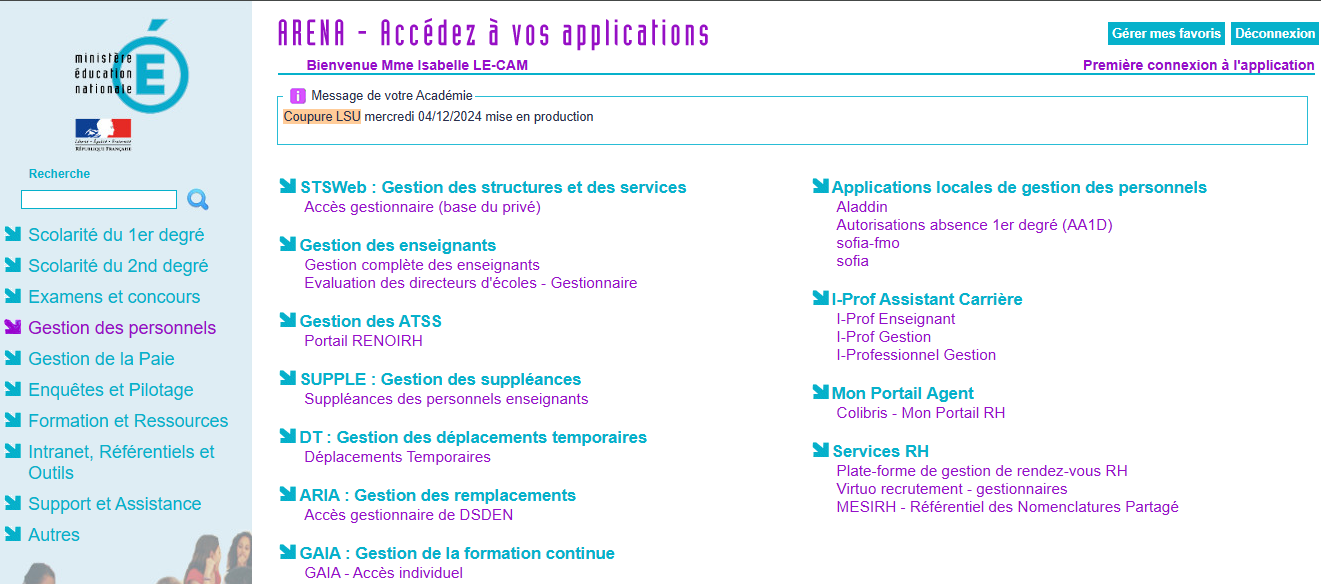 DSI²
4
Rôle DE
LE DIRECTEUR D’ÉCOLE
Complète la demande
La saisie d’une demande d’autorisation d’absence par un professeur des écoles déclenche l’envoi d’un mél dans les boites fonctionnelles 
- de l’école 
- de l’IEN
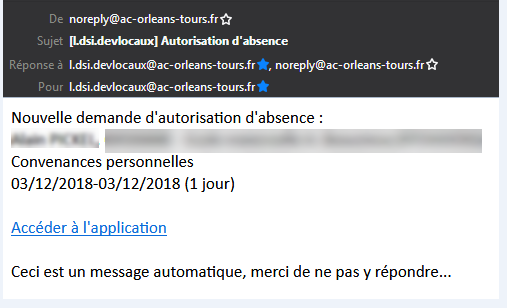 DSI²
5
LE DIRECTEUR D’ÉCOLE
PROCESS 2ème niveau
Le directeur d’école prend connaissance des demandes et précise s’il est possible de répartir les élèves.
Ce niveau d’intervention est strictement informatif et permet d’éclairer l’IEN. 
Le niveau directeur est facultatif. Si le directeur ne se connecte pas pour renseigner la répartition des élèves – cela ne bloque en rien la procédure et l’avis / la décision de l’IEN.
Un tableau de bord  récapitule les demandes effectuées par les collègues de son établissement.
Pour saisir les renseignements facultatifs, cliquez sur
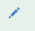 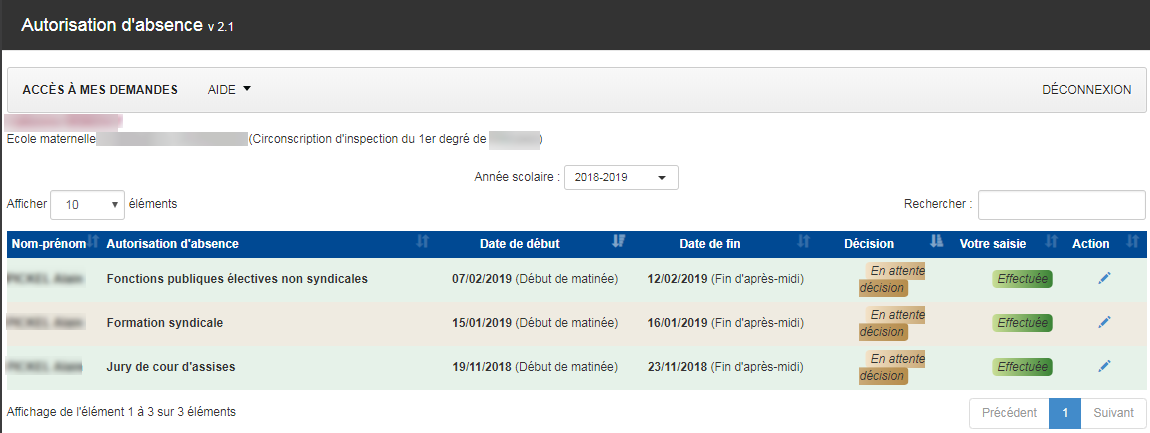 Les éléments ne peuvent  être saisis que lorsque la demande est à l’état « En attente de décision »
DSI²
6
LE DIRECTEUR D’ÉCOLE
Le traitement de la demande consiste à saisir :
le nombre de classes dans l’école
la possibilité de répartir ou non les élèves
DSI²
7
SYNTHÈSE
DSI²
8
Flux mails
ÉCOLE
CIRCO
Saisie PE
CIRCO
Saisie directeur
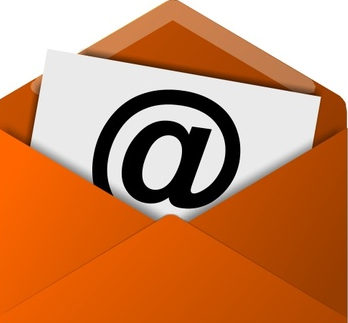 PE
Saisie IEN - décision
Saisie IEN - avis
DSDEN
CIRCO
Saisie DSDEN - décision
PE
DSI²
9
L’assistance
ASAP²
DSI²
10